Vesiculobulleuze dermatosen
Jeffrey Damman
Intra-epidermaal vesiculobulleus
Subcorneaal celarm:
Pemphigus foliaceus
SSSS

Subcorneaal pustulair:
pustulaire psoriasis
Impetigo
AGEP / geneesmiddelreactie
Sneddon Wilkinson
IgA pemphigus
Dermatomycose
Necrolytisch migratoir erytheem

Suprabasaal:
Pemphigus vulgaris/vegetans/paraneoplastic
M. Darier
Darier-type Grover
Hailey-Hailey
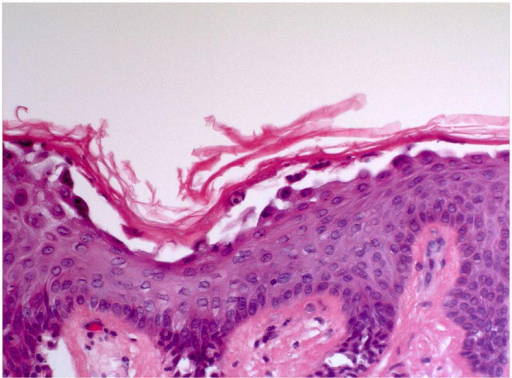 Subcorneaal celarm:
Pemphigus foliaceus
SSSS

Subcorneaal pustulair:
(Pustulaire) psoriasis
Impetigo
AGEP / geneesmiddelreactie
Sneddon Wilkinson
IgA pemphigus
Dermatomycose
Necrolytisch migratoir erytheem

Suprabasaal:
Pemphigus vulgaris/vegetans/paraneoplastisch
M. Darier
Darier-type Grover
Hailey-Hailey
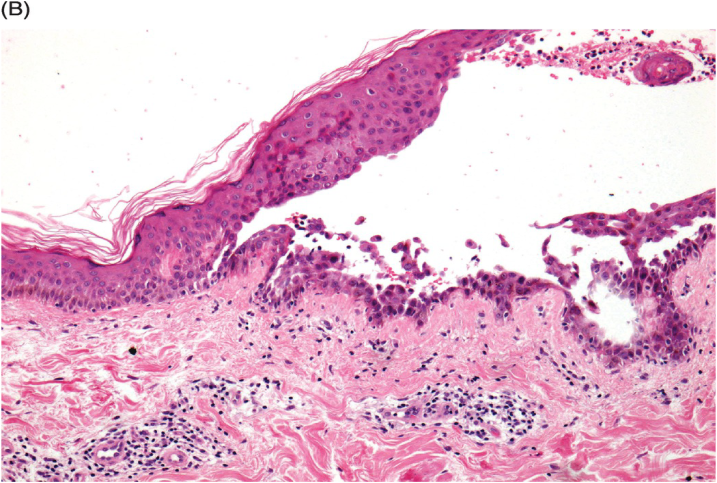 IgG pemphigus vulgaris
IgA pemphigus
Subepidermaal vesiculobulleus
Bulleus pemfigoid (BP)
Herpes gestationes
Mucosaal pemfigoid (MMP)
Epidermolysis bullosa acquisita (EBA)
p200 pemfigoid
Laminine 332 pemfigoid
Lineaire IgA dermatose (LAD)
Dermatitis herpetiformis (DH)
Lichen planus pemfigoides
Porfyrie/pseudoporfyrie
----------
Bullosis diabeticorum
Blister overlying a scar
Traumatic blister
Bulleuze EEM/TEN
Bulleuze lupus erythematosus
Bulleuze lichen planus
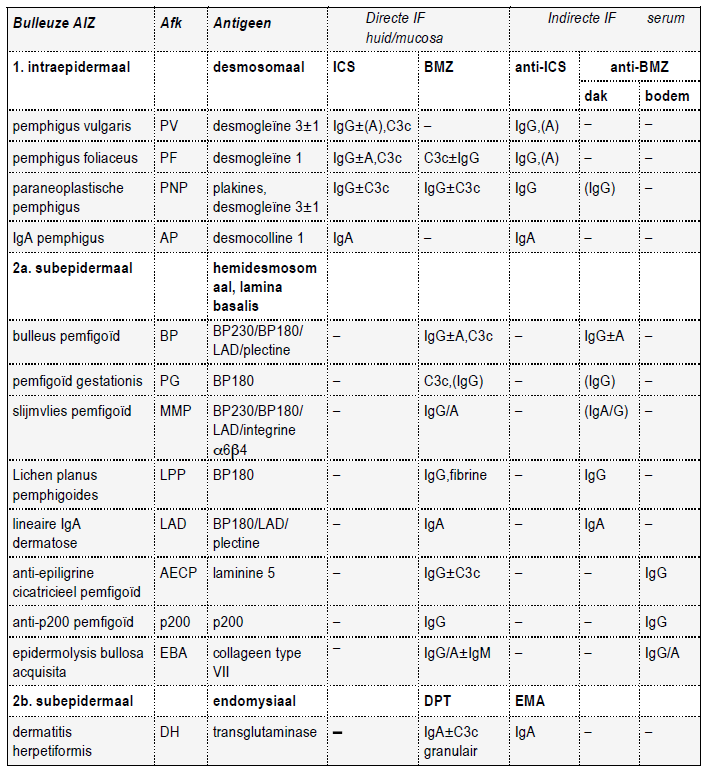 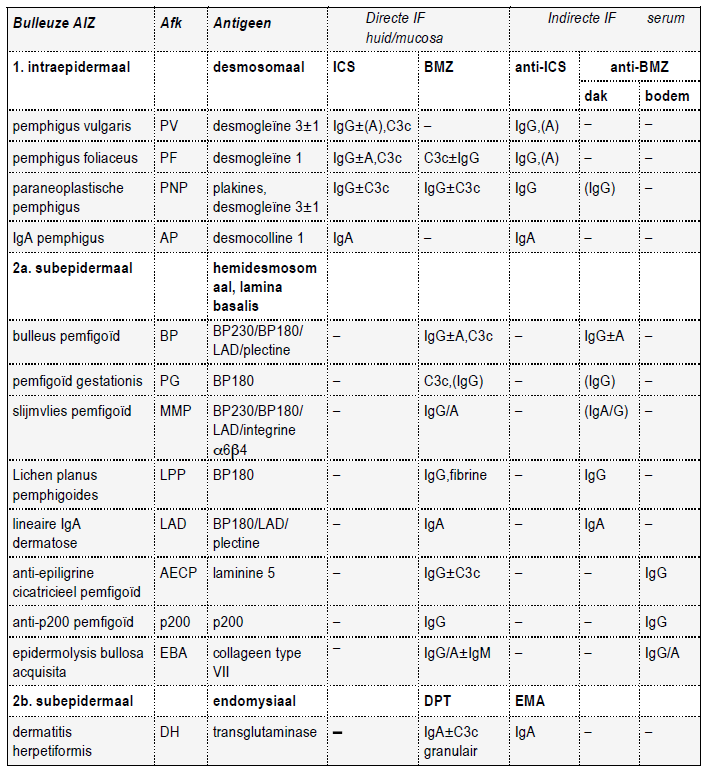 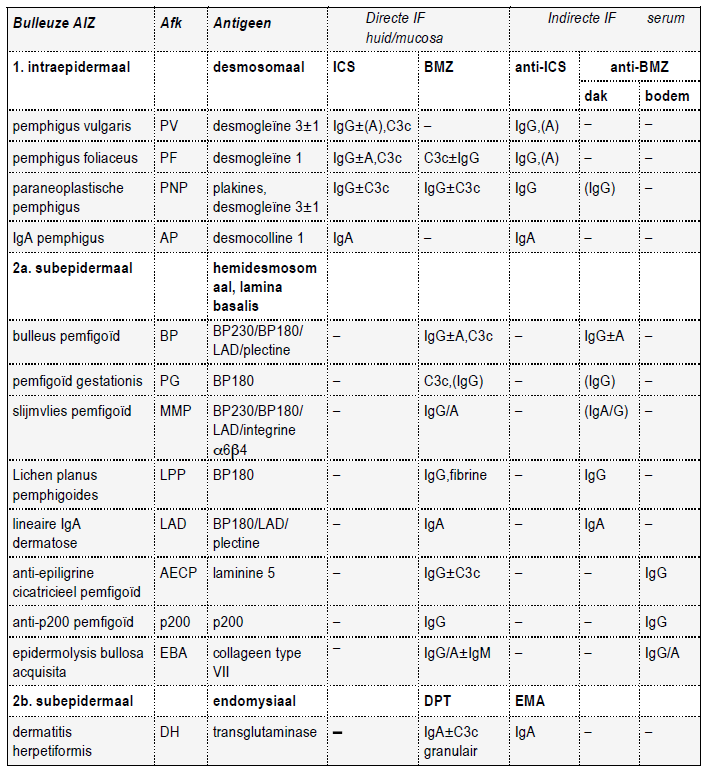 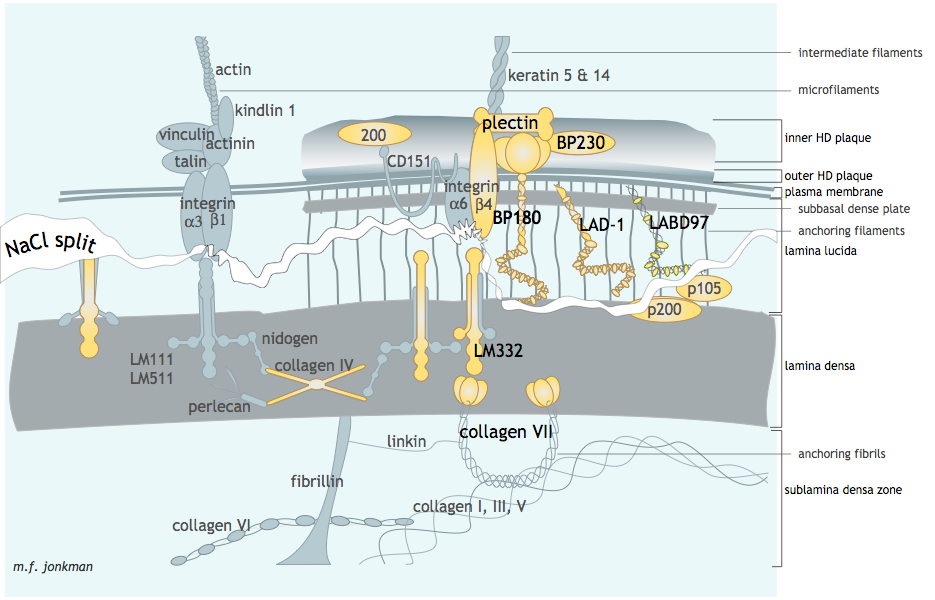 EBA
BP
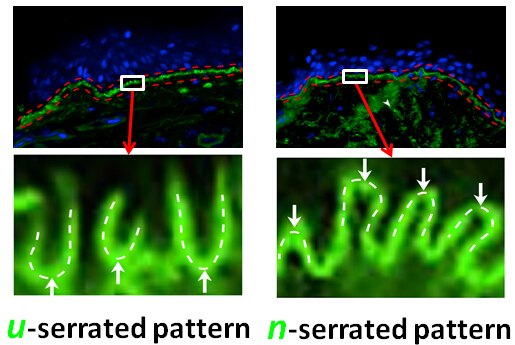 A
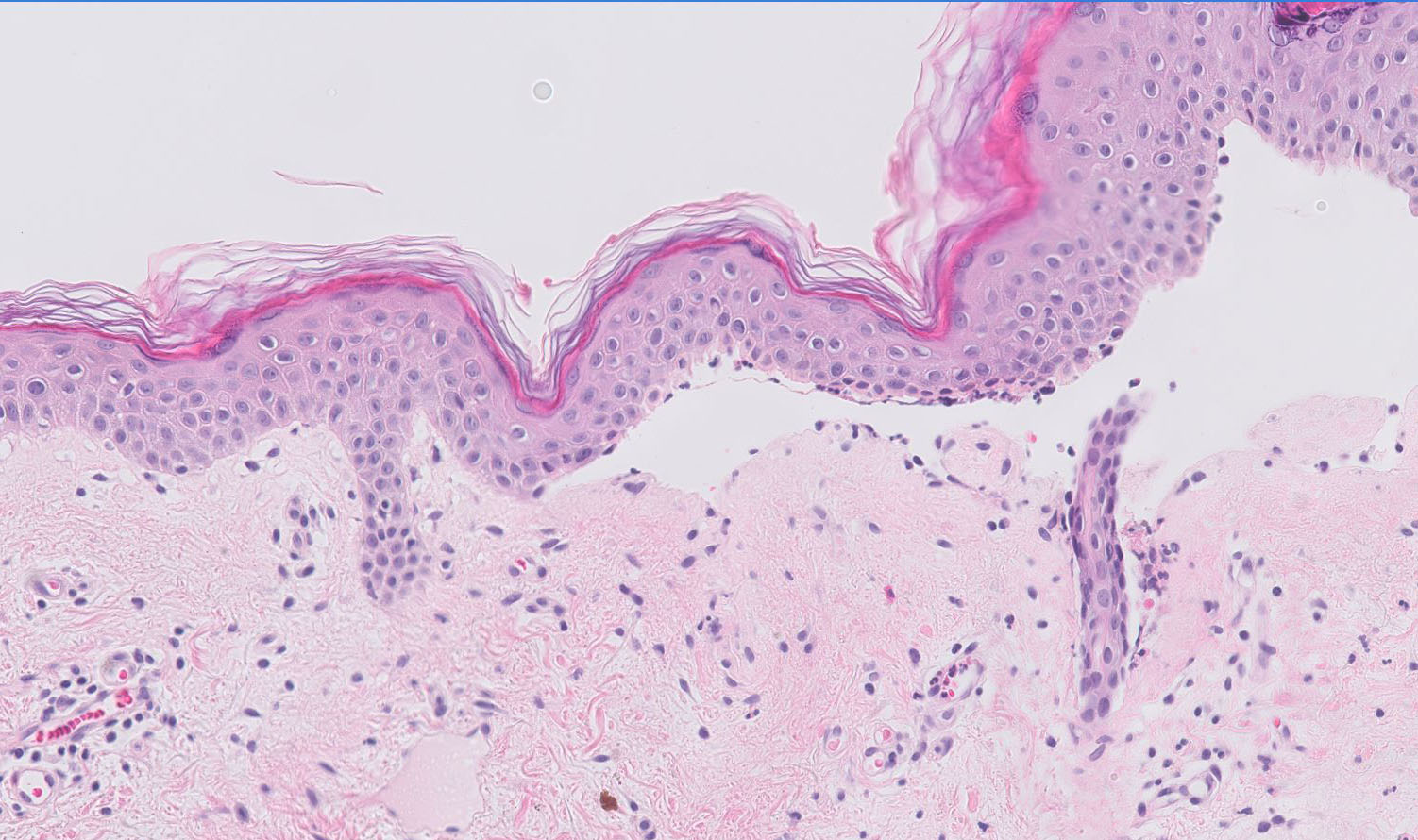 B
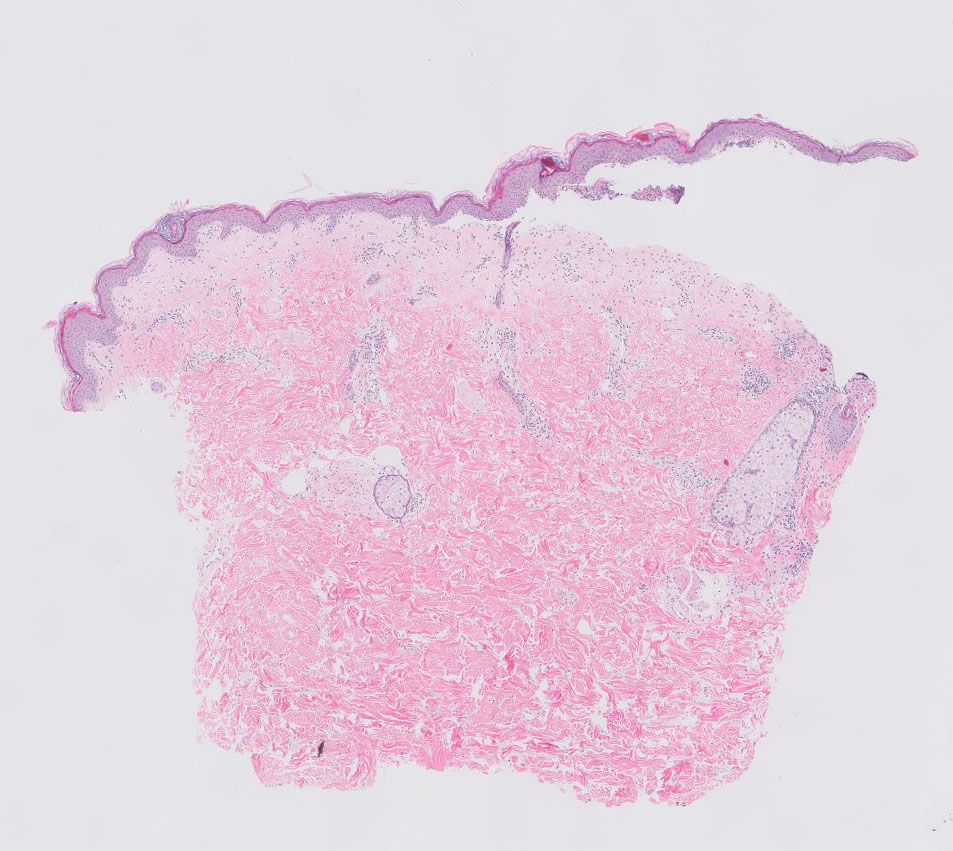 C
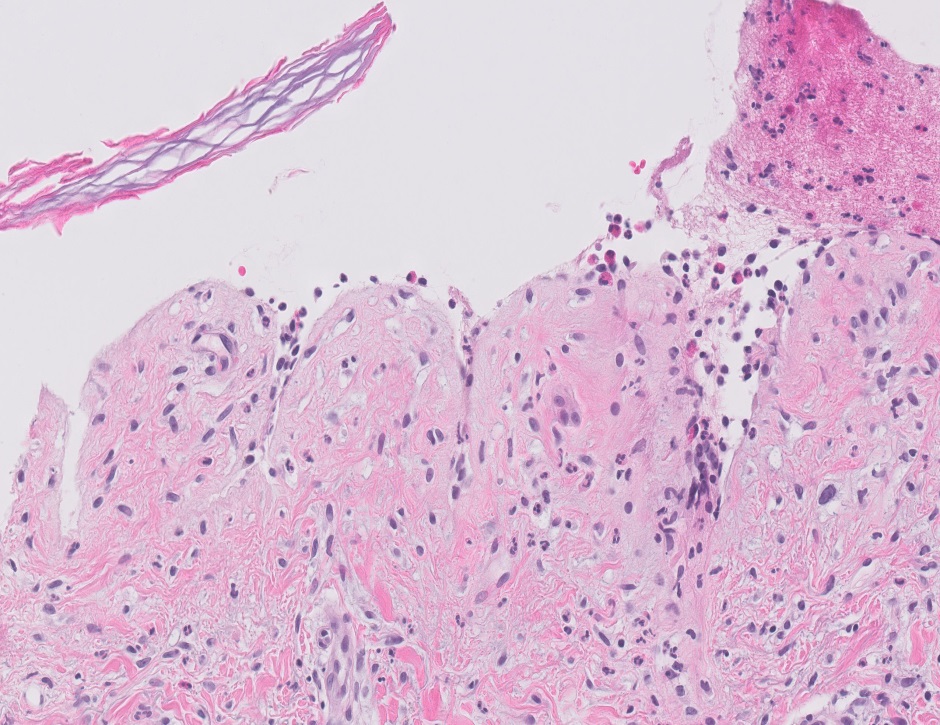 BP H22-3658, H22-4124
EBA, H22-11373
Directe IF (pathologie): lineair IgG (3+), IgA (1+), IgM (3+), C3 (3+) en C1q (3+) U-geserreerd
Zoutsplit: bodemaankleuring IgG
Aanvullend onderzoek
Directe IF (pathologie): lineair IgG (3+), IgA (1+), IgM (3+), C3 (3+) en C1q (3+) U-geserreerd

Indirecte IF op apenoesofagus (immunologie): antistoffen tegen de basaalmembraan 

Zoutgespleten huid (pathologie): bodemaankleuring.

ELISA (immunologie): anti-collageen VII positief
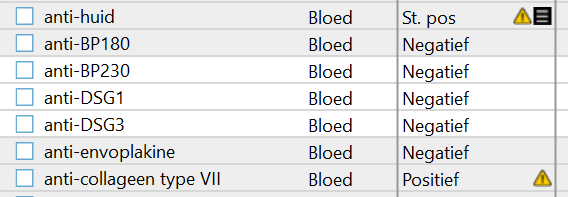 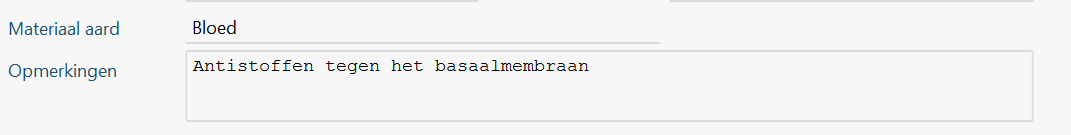 Conclusie
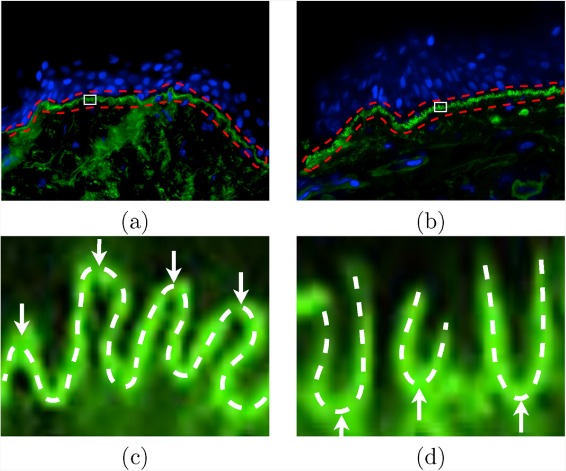 Conclusie
EBA versus bSLE  kliniek!
Laminine-332 – H22-11068
LAD: H22-10898, 13127, 18284
IgA EBA, H22-17702
DH fibrillair IgA H22-13467
DH H21-4506, H20-18679
H20-18679